Отчет о проведении профилактической акции «Безопасное лето - 2023»ГБОУ НАО «СШ п. Хорей-Вер»
Выполнила: Чупрова Л.Г., педагог – организатор
Классный час
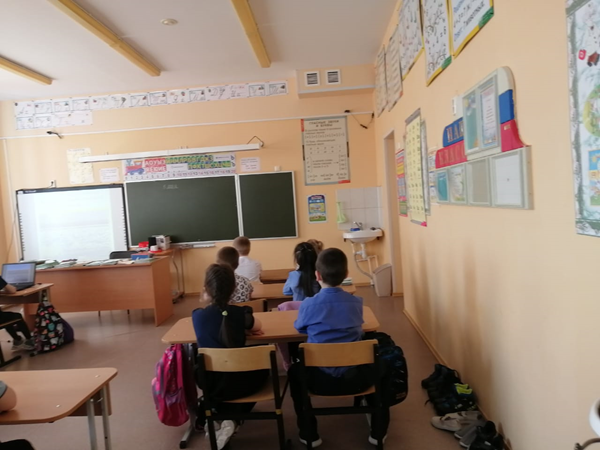 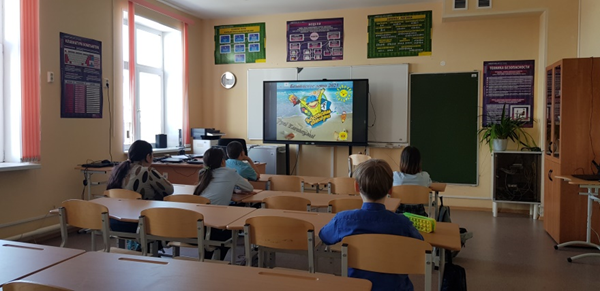 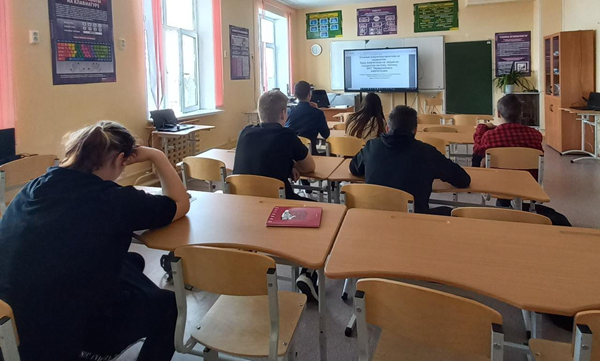 Инструктаж
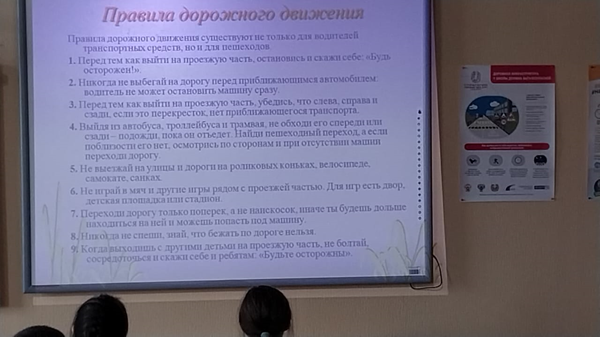 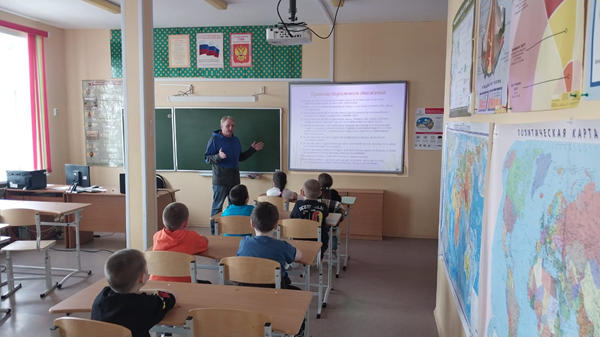